Versterken van persoonlijk leiderschapontwikkelingsgericht coachen op basis van het vierstoelenmodel
Corma Ruijgrok
Instituut Archimedes
Missie
Leidinggevenden en opleiders leren om ontwikkelingsgericht te denken, te voelen en te handelen
denken
samen
zelf
handelen
voelen
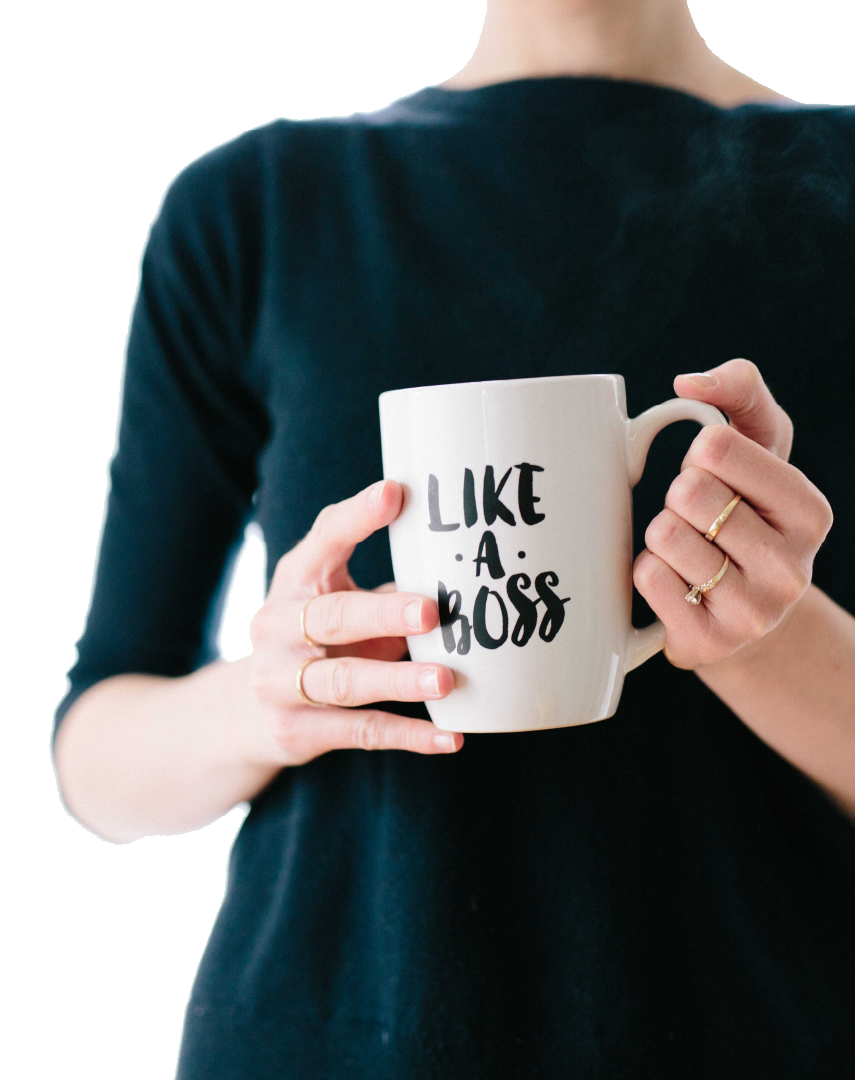 Is dat nodig dan?
Ja, want het is een kunst om je op het hier en nu en op ontwikkeling te richten. 

Dat vraagt 
identiteitsontwikkeling en 
persoonlijk leiderschap!
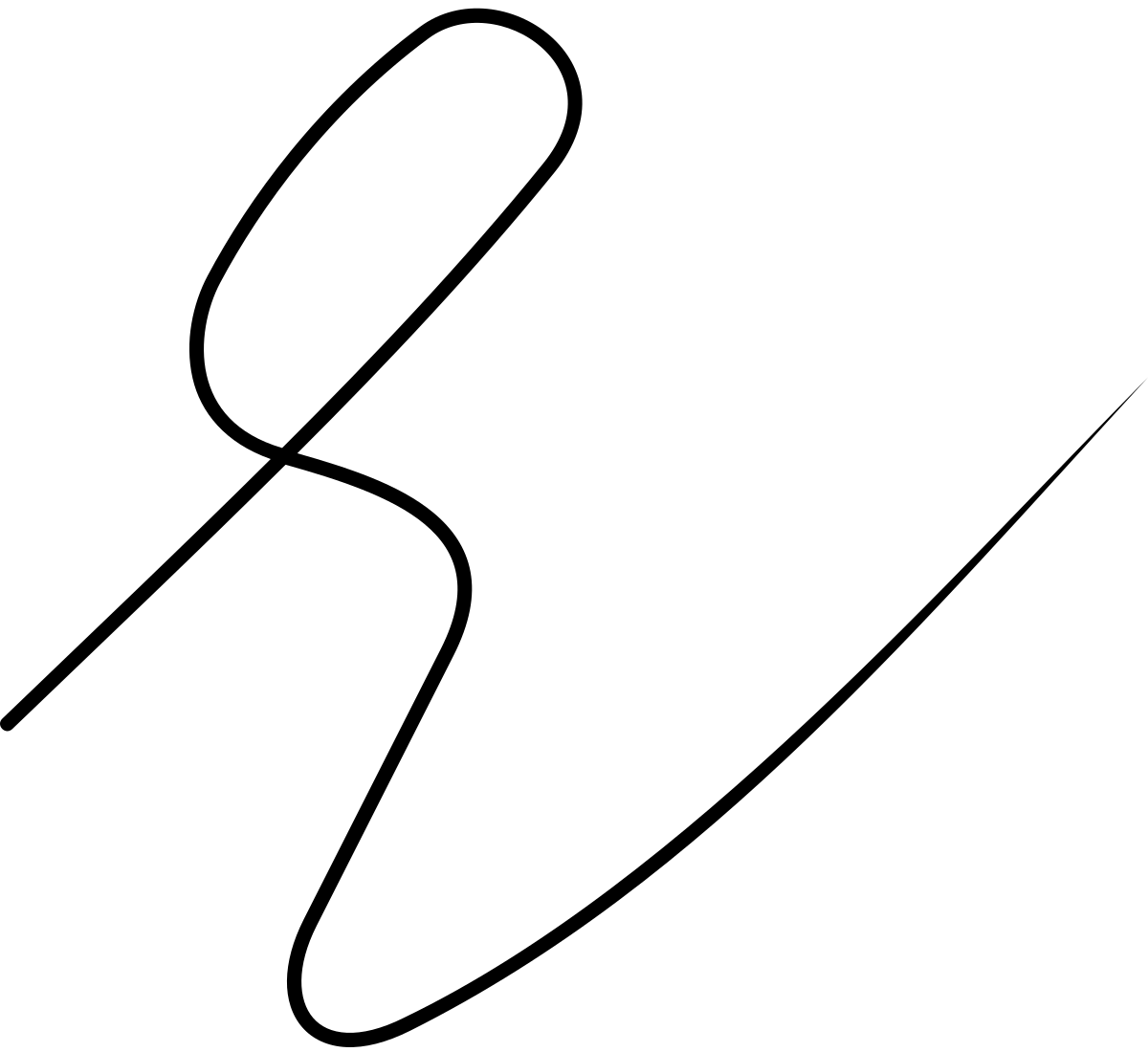 probleem    oplossing   ontwikkeling
Ontwikkelingsgericht denken, voelen en handelen bevordert reflectie, compassie en dialoog in een groter geheel
wereldburgerschap
reflectie
samen
interdependent
autonoom
compassie
dialoog
zelf
sociale veiligheid
Het vierstoelenmodel helpt bij:
het ontwikkelen van 
zelfsturing
zelfcompassie
zelfreflectie

Dit geeft vertrouwen in jezelf
samen
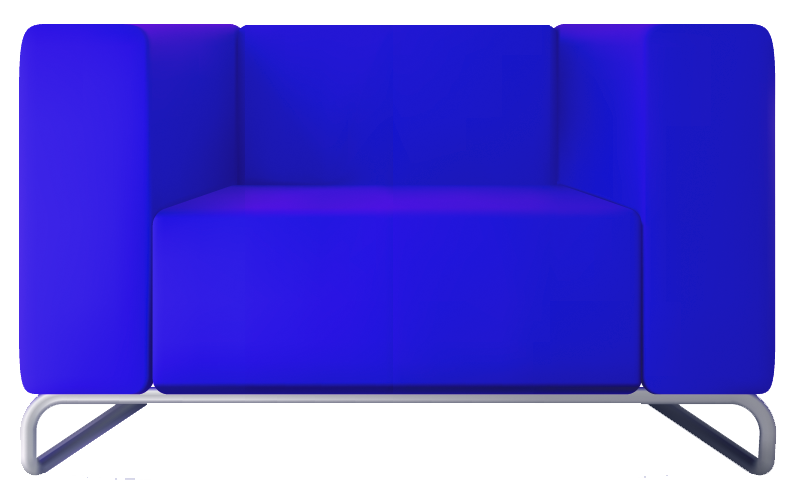 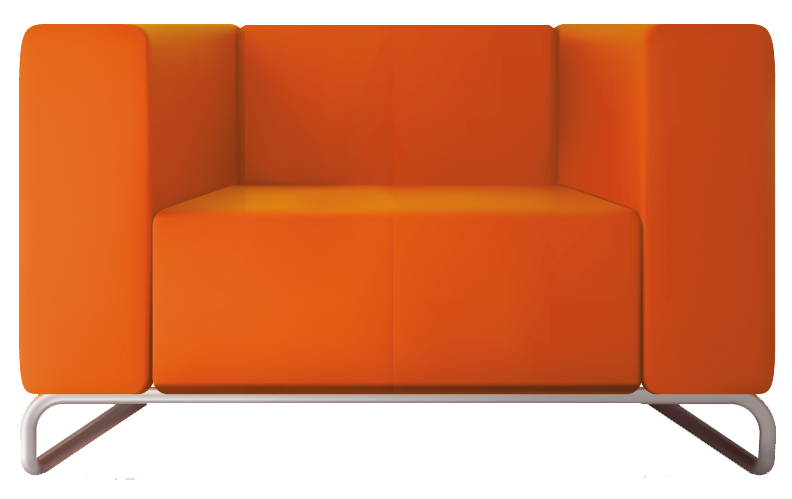 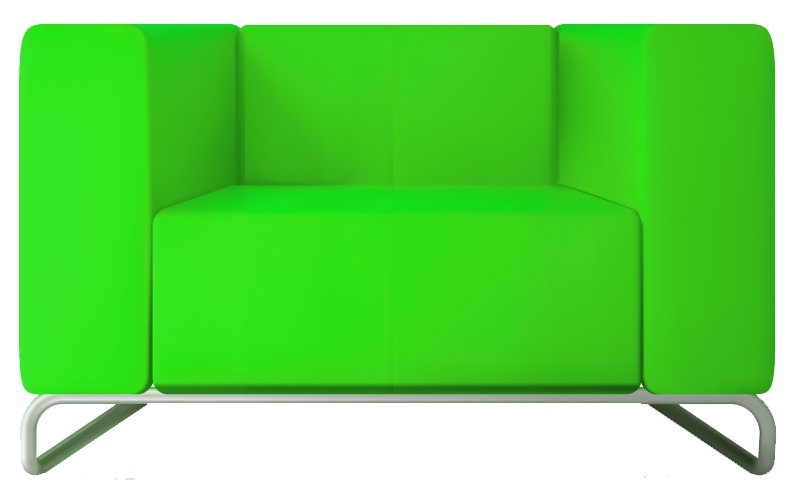 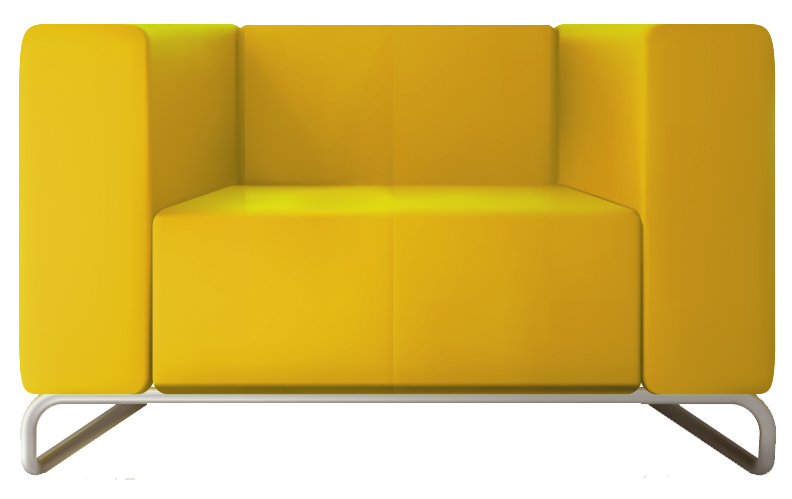 zelf
Het vierstoelenmodel helpt bij:
het ontwikkelen van
compassie
reflectie
dialoog

Dit geeft vertrouwen in de ander
samen
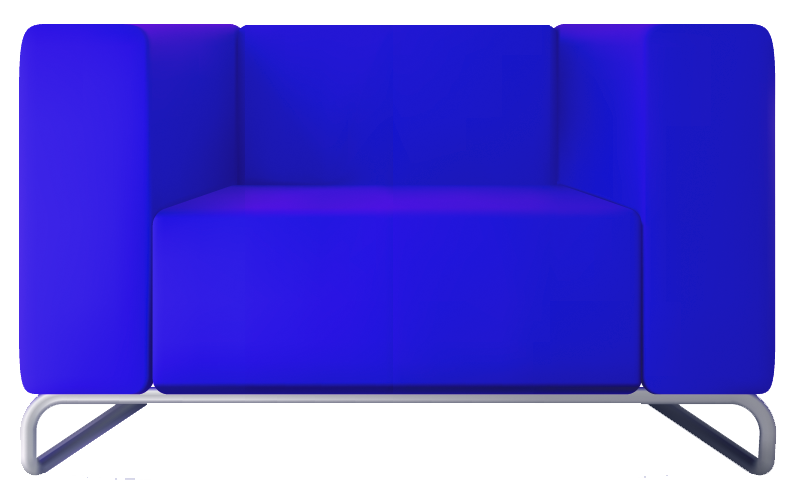 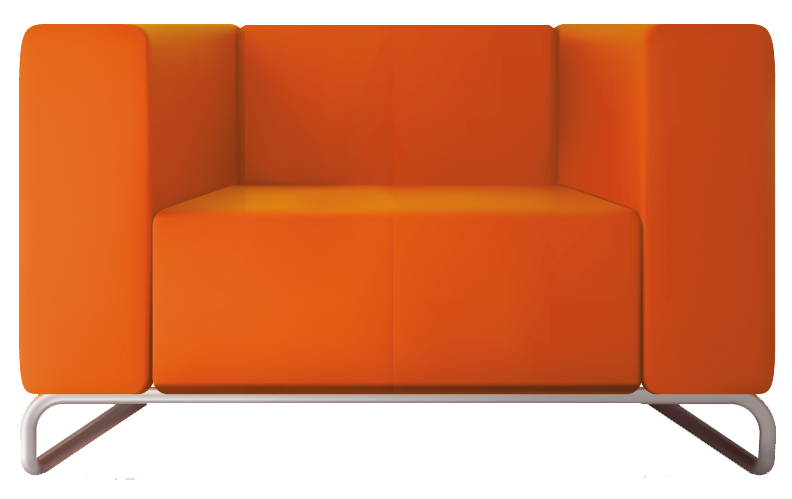 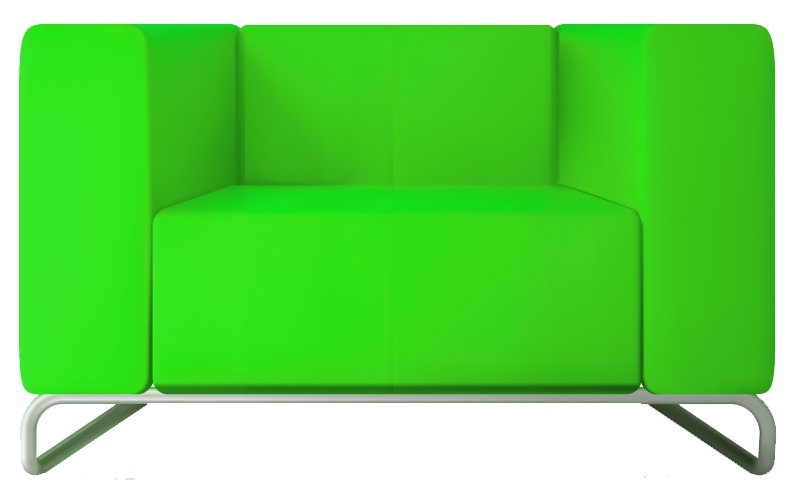 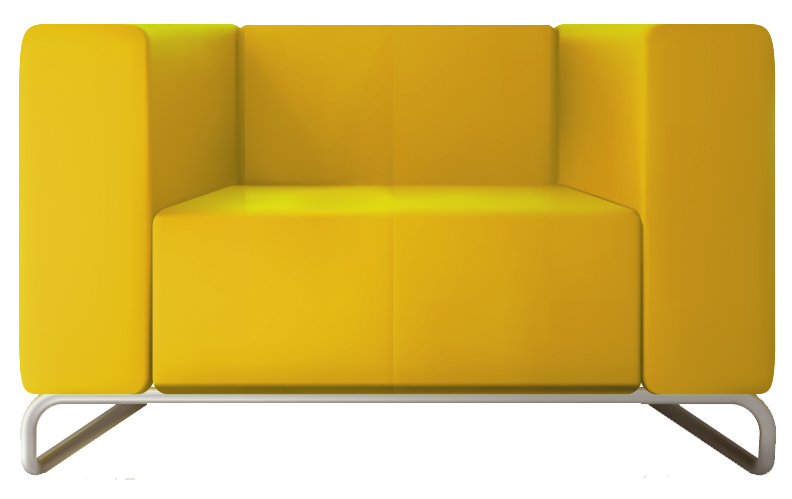 zelf
Wil jij je persoonlijk leiderschap versterken?
Wil jij om je heen meer reflectie, compassie en dialoog bevorderen?
Ben je bereid om door eigen identiteitsontwikkeling jouw team te inspireren?
Dan is een training in ontwikkelingsgericht coachen op basis van het vierstoelenmodel voor jou en/of je hele team een goede stap!
Ontwikkelingsgericht coachen op basis van het vierstoelenmodel is:
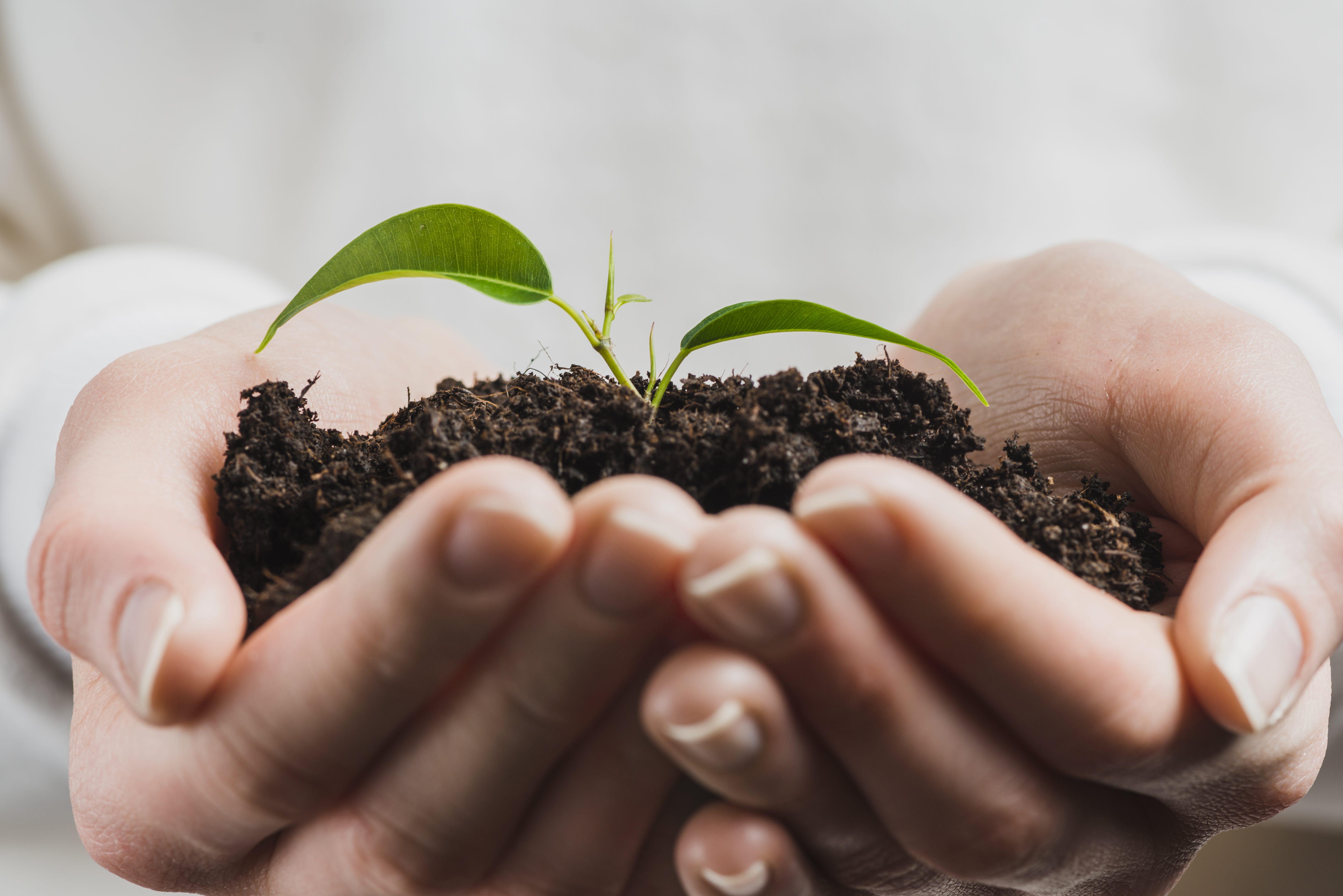 eenvoudig te begrijpen en toe te passen
praktisch, speels en visueel 
interactief vanuit gelijkwaardigheid van delen
levend leren, met hoofd, hart en lijf erbij betrokken
Het vierstoelenmodel: onthullen en ontdekken
zelf
Je onthult jezelf, gaat van stoel naar stoel en ontdekt jezelf opnieuw…
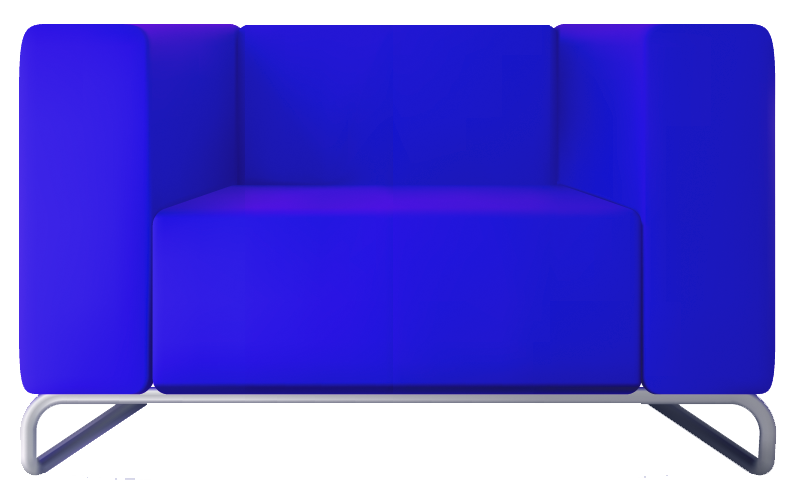 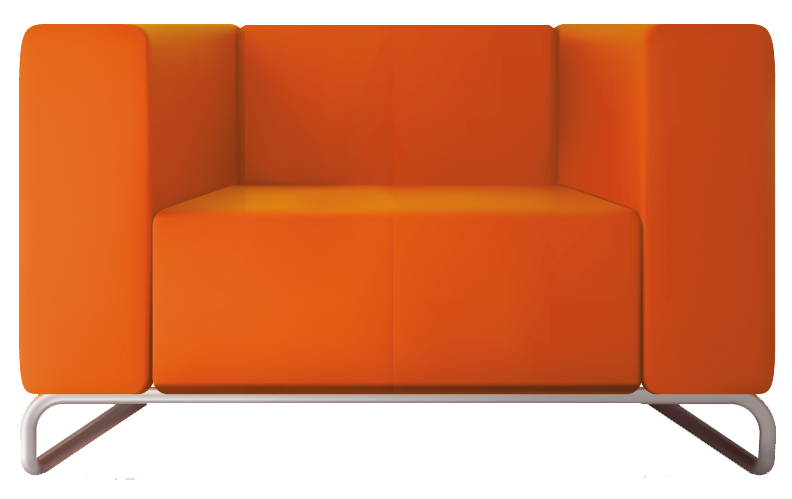 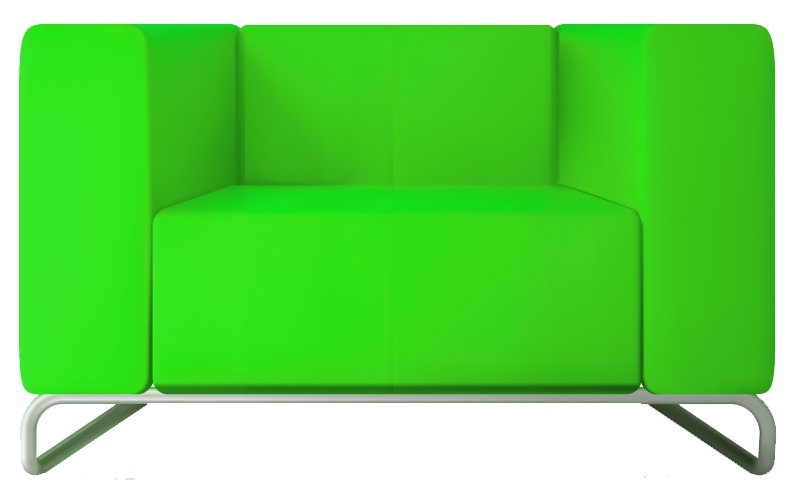 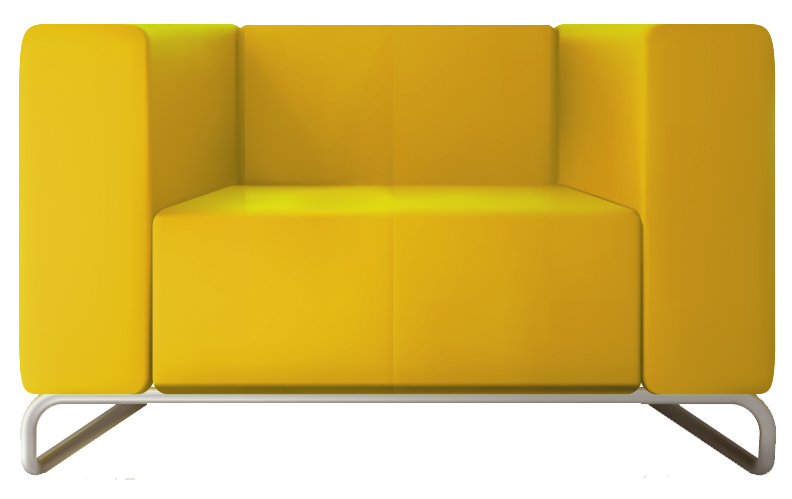 Verruimend voelen
Denken
Verruimend denken
Voelen
Het vierstoelenmodel: fysiek en interactief
Samen
Je luistert en kijkt naar de ander en geeft terug welke ontwikkeling 
in woord en gebaar je hier en nu bij de ander waarneemt.
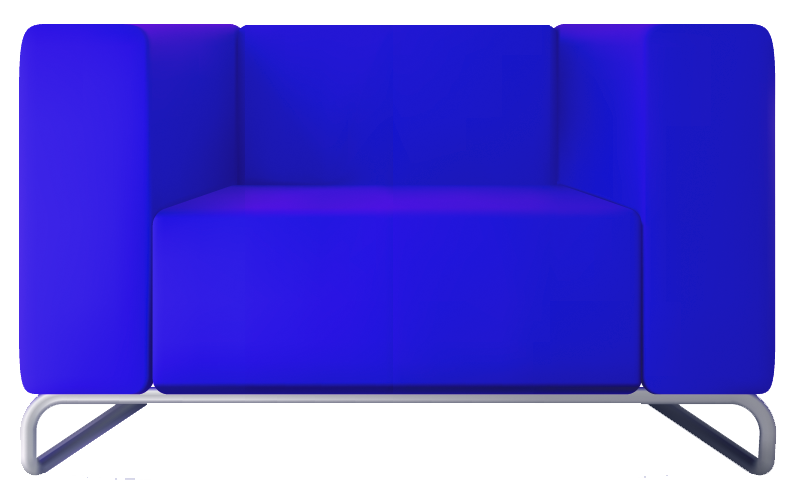 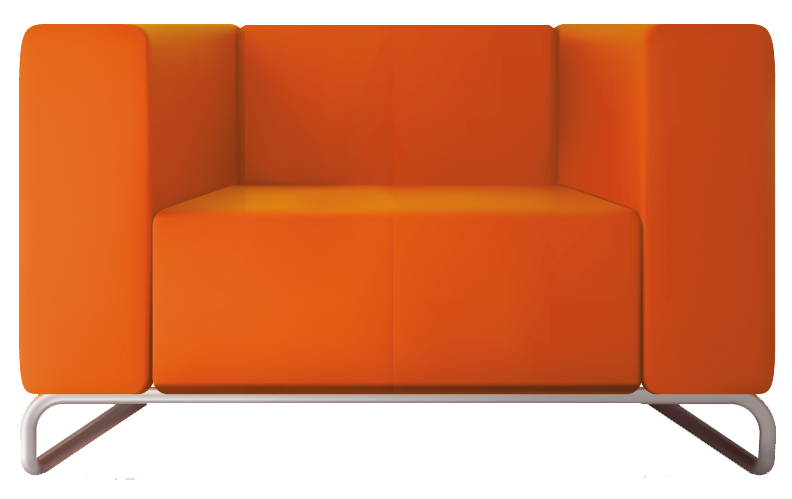 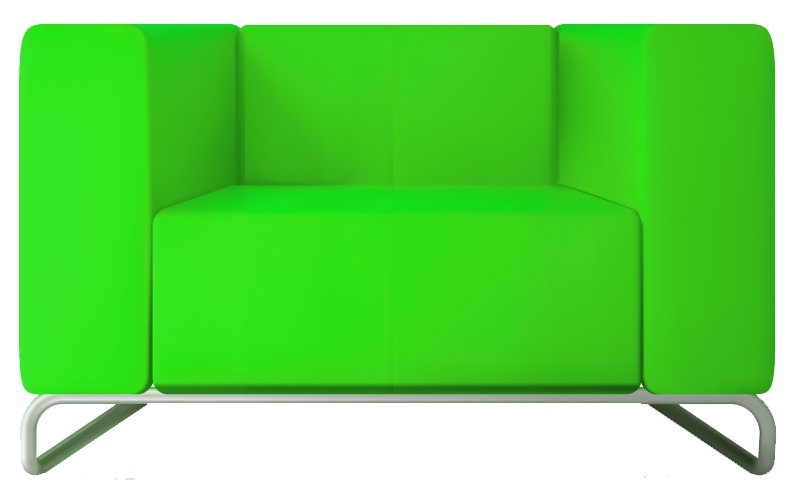 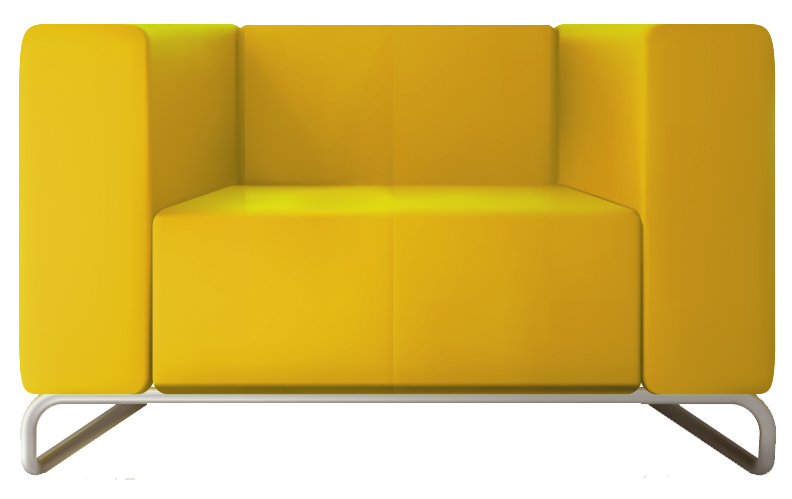 Verruimend voelen
Denken
Verruimend denken
Voelen
Wat zeggen anderen over de training?
‘Het reflecteren met bewegen vind ik motiverend en stimulerend.’
‘Ik realiseer me nu dat ik mijn gevoel mag uiten.’
‘Het leert mij kijken naar ontwikkeling in plaats van naar problemen.’
‘Begrip, erkenning en vertrouwen in het team zijn gegroeid.’
‘We leerden de kunst van het “voorleven”.’
‘Het heeft ons team veiliger gemaakt.’
‘Ik ben meer ontspannen en positief.’
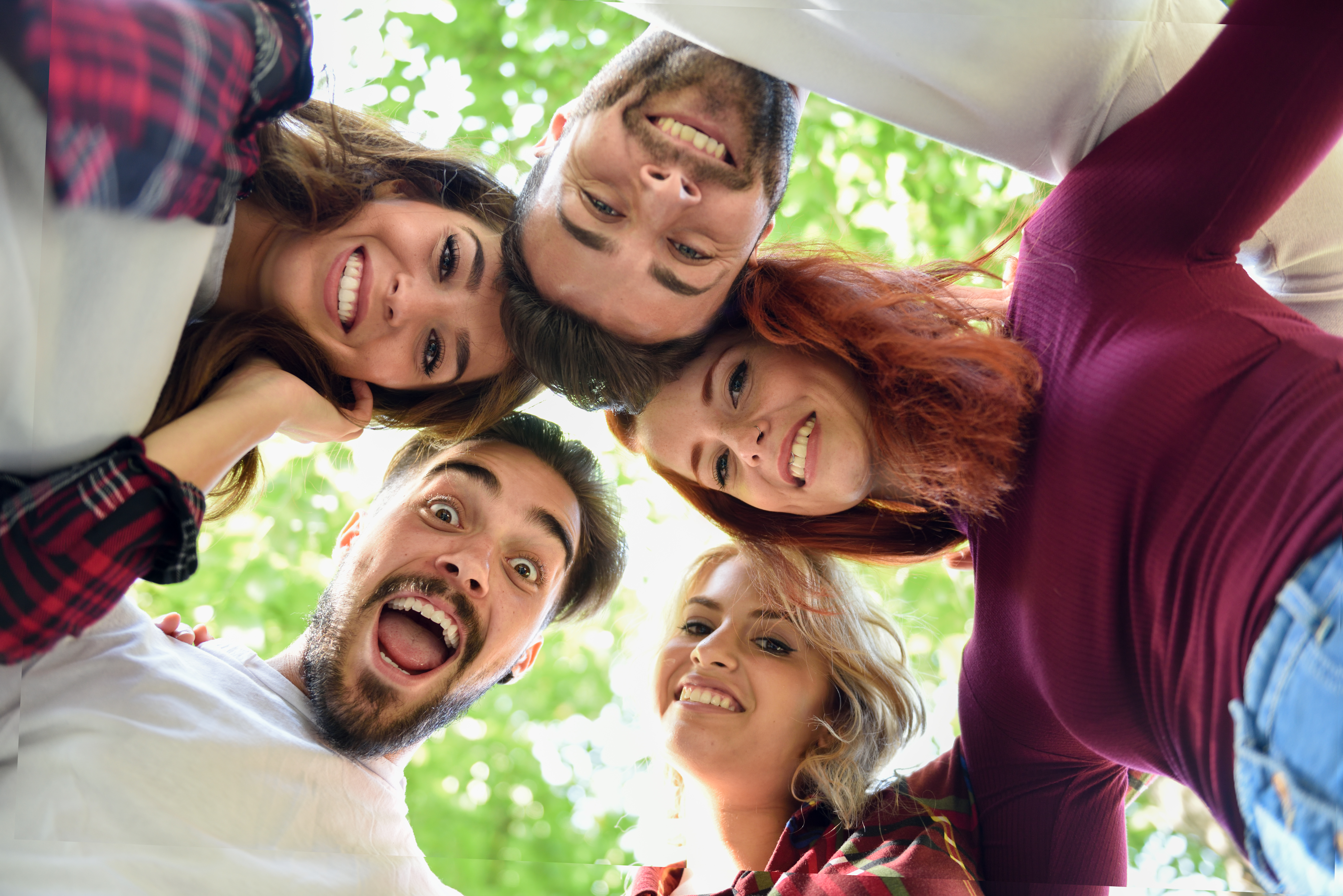 Nieuwsgierig naar de kracht van het vierstoelenmodel?
Masterclass (dagdeel)
Module: ontwikkelingsgericht coachen (zeven bijeenkomsten van drie uur)
Traject op maat: persoonlijk leiderschap
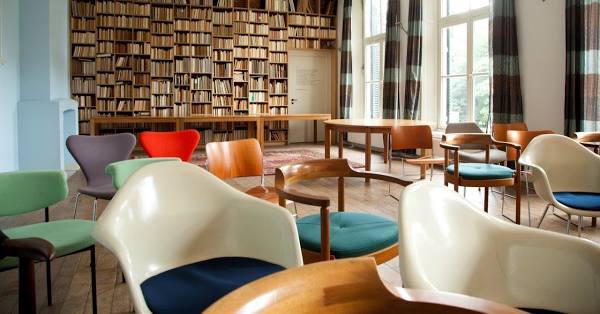 Voor meer informatie: corma.ruijgrok@hu.nl